Optimizing the transport layer of ALFA on the Intel Xeon Phi coprocessor
17/4/2015
CHEP 2015
Aram Santogidis
Abstract overview:ALFA and FairMQ
Process
Process
Data Sink
Data Input
Process
Process
Process
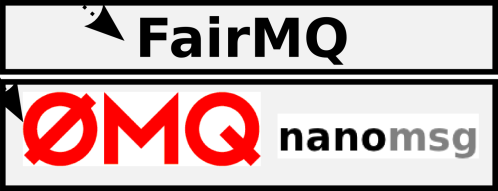 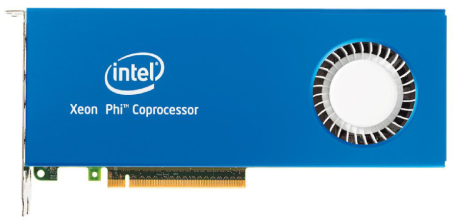 2
Experimental results
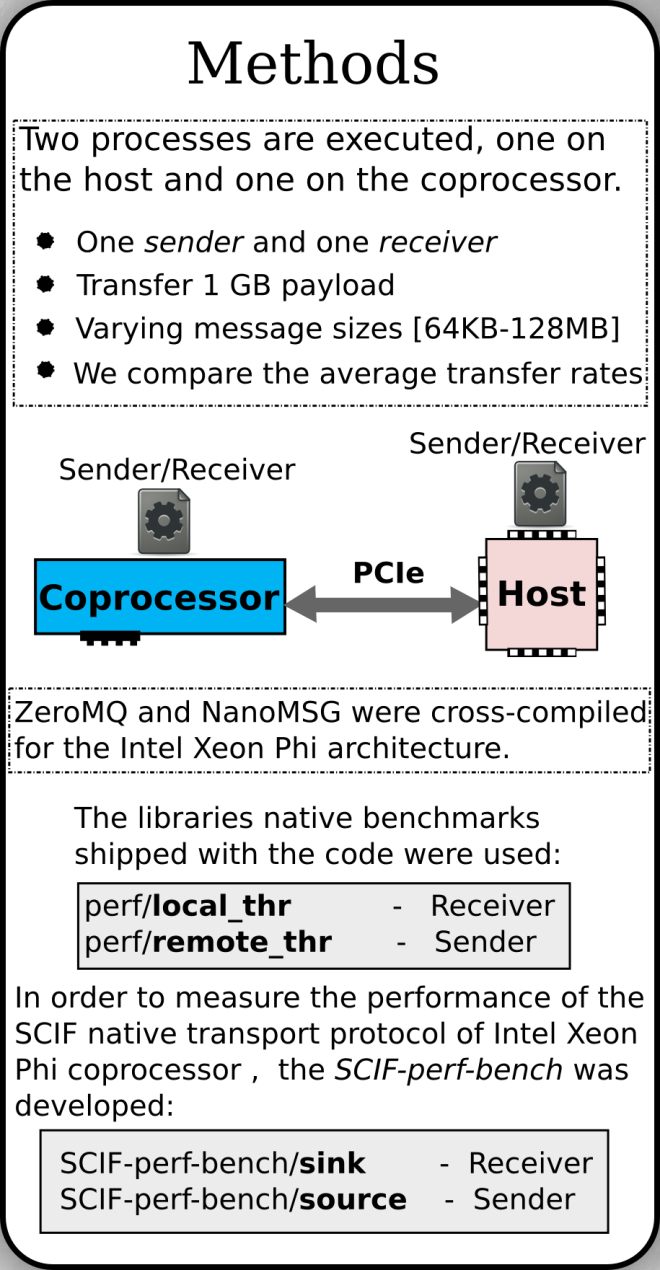 3
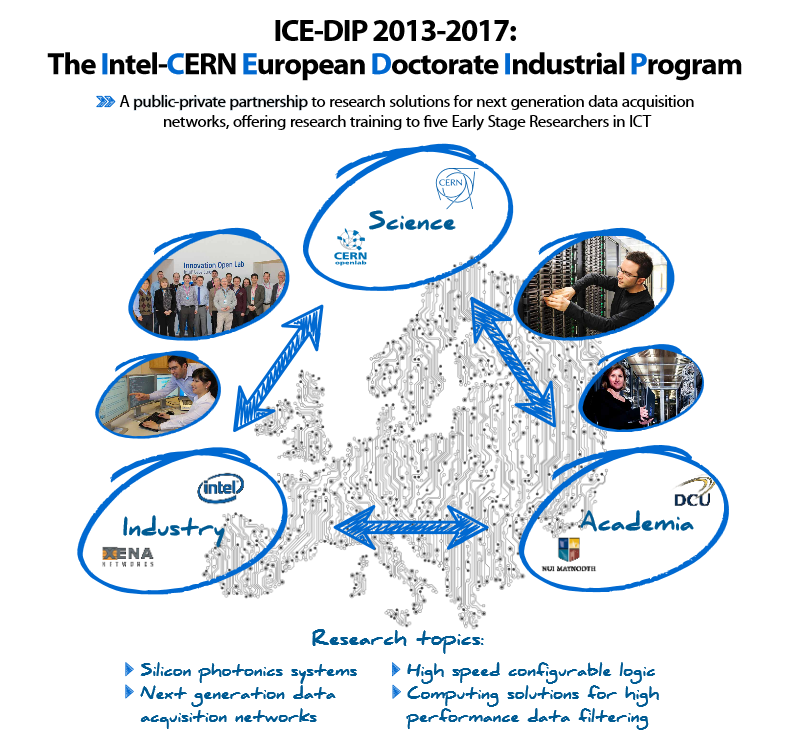 The ICE-DIP Project
More results at:
cern.ch/manycore

by me and 
Przemyslaw Karpinski
First Name and Family Name – ICE-DIP Project
4
xx/xx/2014